Celebrity Ability to Impact Public Health
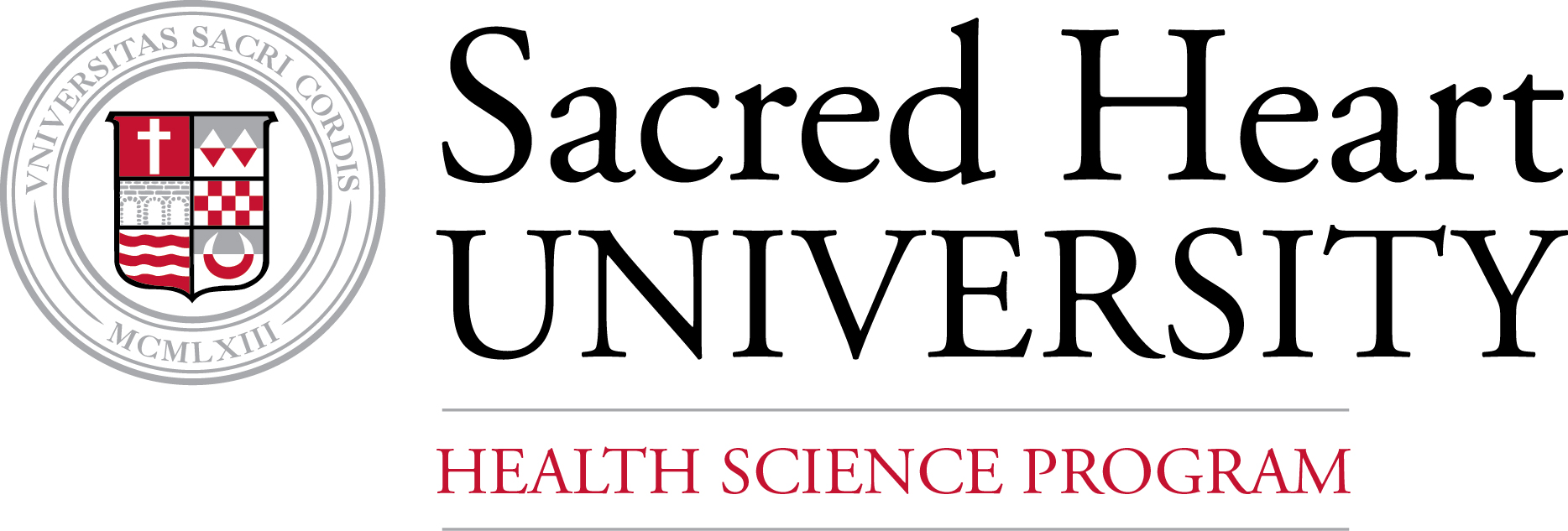 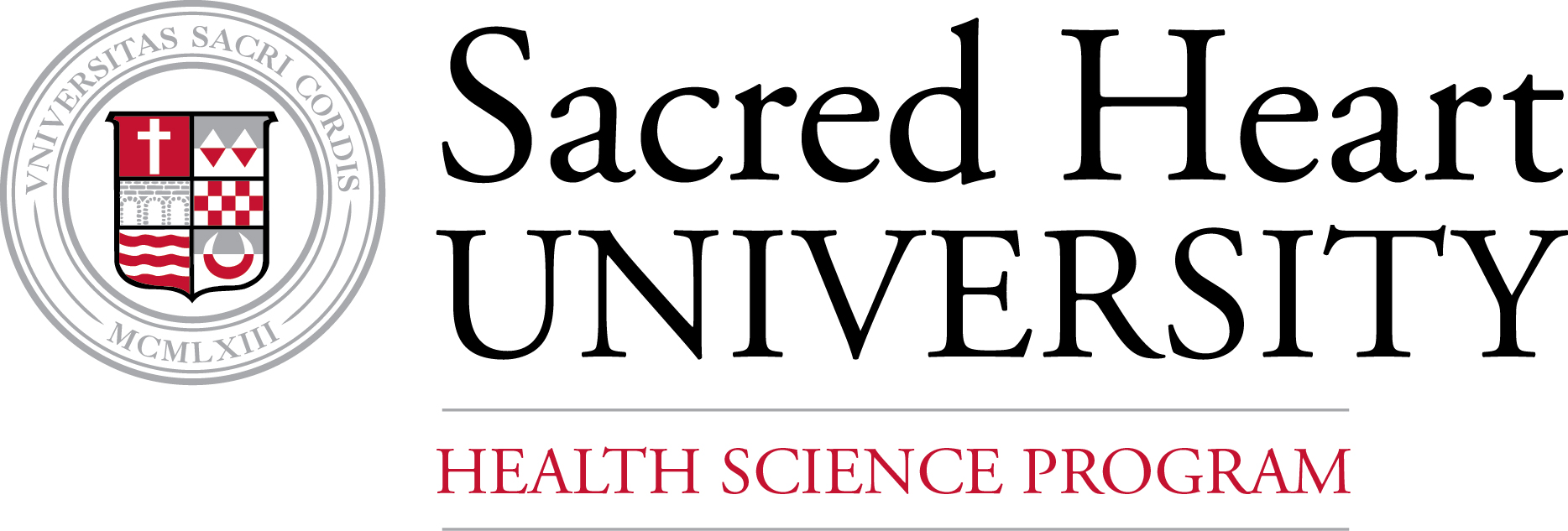 Bridget O’Donnell
Department of Health Sciences, Sacred Heart University, Fairfield, CT, USA
Materials and Methods
Introduction
Conclusions
Celebrities can. Impact public health in both positive and negative ways depending on how they utilize the media power that they have 
Celebrities promote talking about mental health more openly which helps to end the stigma surrounding mental health 
Celebrities often endorse unhealthy foods via social media advertisements which encourages young children to eat unhealthily. 
If a celebrity commits suicide, there is usually an increase in the rates of suicide in the following days. 
When celebrities disclose their diagnosis to the public, there is always an increase in knowledge and awareness about the disease 
Celebrities have the ability to promote healthy behavior when they utilize their influence on social media and other forms of media
8 different peer-reviewed journal articles regarding different aspects of public health were examined. These articles also showed celebrities’ impact on these public health issues. 
One article that was examined was titled “The Impact of a Celebrity Promotional Campaign on the Use of Colon Cancer Screening”  and discussed that after Katie Couric did a promotional campaign about getting colon cancer screenings there was a steady rise in colon cancer screenings after the campaign was released. 
Another article that was examined was titled “Cancer Fatalism and Cancer Information Seeking Among Black Women: Examining the Impact of Aretha Franklin’s Death on Cancer Communication Outcomes” which discussed the relationship between Aretha Franklin being diagnosed with cancer, and the number of black women becoming educated and informed about cancer increased.
 An article that wrote about a similar phenomenon was titled “Selena Gomez, lupus and the Impact of celebrity health disclosure on public awareness.” which reported that when Selena Gomez revealed that she had lupus, the number of Google searches regarding lupus increased dramatically. 
The article “The Hugh Jackman Effect—The Impact of Celebrity Health Disclosure on Skin Cancer Awareness” also discussed the phenomenon that when a celebrity has a disease or illness, there is a large increase in awareness regarding the illness.   
Another theme among the articles was the impact that celebrities have due to their marketing and social media presence. An article that I researched regarding this theme was titled “The Impact on Dietary Outcomes of Celebrities and Influencers in Marketing Unhealthy Foods to Children: A Systematic Review and Meta-Analysis” which revealed that when celebrities advertise or endorse unhealthy food there was a higher likelihood that children would consume these unhealthy products.
An article titled “Celebrities’ Impact on health-related knowledge, attitudes, behaviors, and status outcomes: protocol for a systematic review, meta-analysis, and meta-regression analysis” examines different aspects of health-related knowledge that celebrities have the ability to impact and what causes the effect that they have.
Another field of public health that is impacted by celebrities is mental health. I examined one article titled, “Impact of celebrity disclosure on mental health-related Stigma.” This article explains that in recent times celebrities have been very open with the topic of mental health and personal struggles they may be facing. By opening this topic of conversation, celebrities
One of the last articles I included was titled “). Impact of Celebrity Suicide on Population Mental Health: Mediators, Media, and Mitigation of Contagion” which explains that often after a celebrity had committed suicide, in the times following the suicide there is an increase in suicide rates.
After conducting a literature review regarding how celebrities can impact public health, it could be concluded that there are many ways and methods in which celebrities have the ability to impact health. Not only can celebrities have an impact on physical health, but they can also have an impact on mental health. Celebrities can encourage young people to buy and consume unhealthy products more frequently, which has a negative impact on public health. In contrast, celebrities bring awareness to many illnesses and diseases and increase education regarding prevention, symptoms, and treatments for various illnesses and diseases which positively impacts public health. There is also the impact that celebrity suicide has on mental health in communities after a celebrity dies by suicide. In conclusion, celebrities have great power in the media, and depending on what they use their platform for greatly impacts the health of the public. If celebrities use their platform to promote unhealthy foods and practices, public health will suffer, but if they use their influence to teach and expose information and healthy practices, public health will benefit.
References
Cram, P., Fendrick, A. M., Inadomi, J., Cowen, M. E., Carpenter, D., & Vijan, S. (2003). The Impact of a Celebrity Promotional Campaign on the Use of Colon Cancer Screening. Archives of Internal Medicine, 163(13), 1601. https://doi.org/10.1001/archinte.163.13.1601
Francis, D. B., & Zelaya, C. M. (2020). Cancer Fatalism and Cancer Information Seeking Among Black Women: Examining the Impact of Aretha Franklin’s Death on Cancer Communication Outcomes. Journal of Cancer Education, 36(4), 763–768. https://doi.org/10.1007/s13187-020-01701-9
Gronholm, P. C., & Thornicroft, G. (2022). Impact of celebrity disclosure on mental health-related stigma. Epidemiology and Psychiatric Sciences, 31. https://doi.org/10.1017/s2045796022000488
Hoffman, S. J., Mansoor, Y., Natt, N., Sritharan, L., Belluz, J., Caulfield, T., Freedhoff, Y., Lavis, J. N., & Sharma, A. M. (2017). Celebrities’ impact on health-related knowledge, attitudes, behaviors, and status outcomes: protocol for a systematic review, meta-analysis, and meta-regression analysis. Systematic Reviews, 6(1). https://doi.org/10.1186/s13643-016-0395-1
Menon, V., Padhy, S. K., Ransing, R., Kar, S. K., & Arafat, S. Y. (2020). Impact of Celebrity Suicide on Population Mental Health: Mediators, Media, and Mitigation of Contagion. Indian Journal of Psychological Medicine, 42(6), 588–590. https://doi.org/10.1177/0253717620962446
Packer, J., Russell, S. J., Siovolgyi, G., McLaren, K., Stansfield, C., Viner, R. M., & Croker, H. (2022). The Impact on Dietary Outcomes of Celebrities and Influencers in Marketing Unhealthy Foods to Children: A Systematic Review and Meta-Analysis. Nutrients, 14(3), 434. https://doi.org/10.3390/nu14030434
Rahmani, G. (2017). Selena Gomez, lupus and the impact of celebrity health disclosure on public awareness. Lupus, 27(6), 1045–1046. https://doi.org/10.1177/0961203317742714
Rahmani, G., McArdle, A., & Kelly, J. L. (2018). The Hugh Jackman Effect—The Impact of Celebrity Health Disclosure on Skin Cancer Awareness. Dermatologic Surgery, 44(7), 1039–1040. https://doi.org/10.1097/dss.0000000000001348
Objectives
To conduct a literature review that examines the different ways in which celebrities have the ability to impact public health. 
To examines different fields of public health that can be impacted by the influence of celebrities 
To determine whether or not celebrities can have a positive impact on public health 
To determine whether or not celebrities can have a negative impact on public health
Results
The results of the literature review revealed that there are many ways in which celebrities can impact public health. Celebrities have the ability to increase conversation about mental health challenges which helps to reduce the stigma surrounding mental health, which makes people feel more comfortable talking about it and seeking any necessary help. Additionally, celebrities have the ability to impact public health due to their presence in the media. Advertisements and promotions that celebrities make both in the form of television ads and ads on social media apps and the internet have a large impact on the food purchases that people make. When celebrities advertise unhealthy food, children are significantly more likely to purchase and consume those unhealthy foods. Another way that celebrities impact public health is by bringing awareness regarding different illnesses and diseases. When a celebrity is openly diagnosed with a disease, there is an increase in awareness and knowledge about the disease shortly after the announcements that they have made. Lastly, celebrities can impact public health by promoting or denouncing certain behaviors or actions. With the influence of social media, celebrities have a much broader reach in society today than they ever had and have a much higher likelihood of being able to influence the public due to this broad reach.